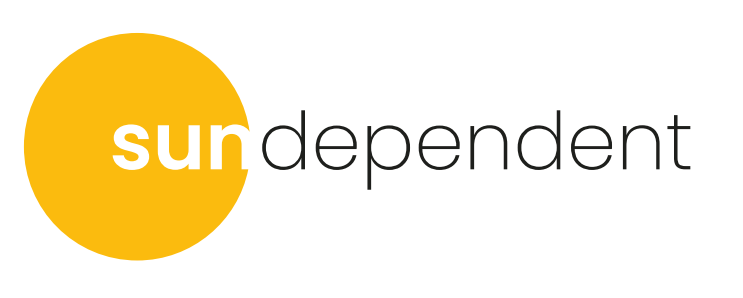 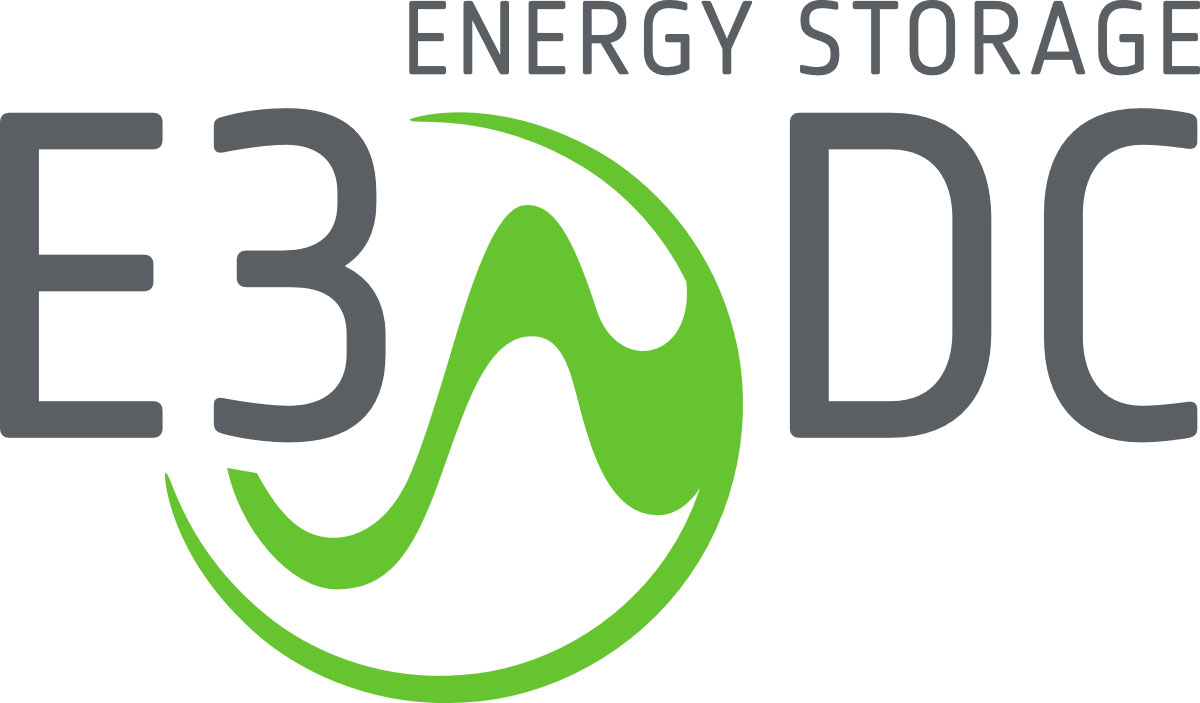 sundependent GmbH - Zertifiziertes Partner Unternehmen
Made in Germany
E3DC- SE+Klein aber Fein- der Einsteiger
E3DC- E-Serie CompactDer Allrounder- Geeignet bis 18kwp ab 3.000kwh
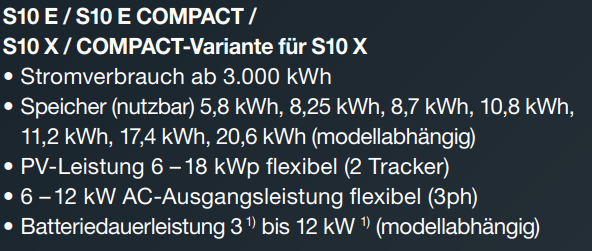 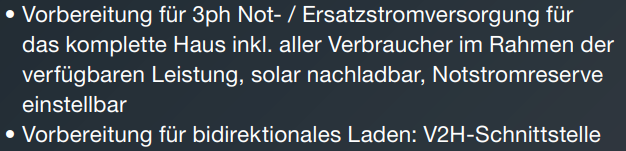 E3DC- Pro Serie/ CompactDarfs ein bisschen mehr sein?Geeignet Für Voll Elektrisch, bis 20kwpInkl. Wallbox u. Wärmepumpen ab 15.000kwh
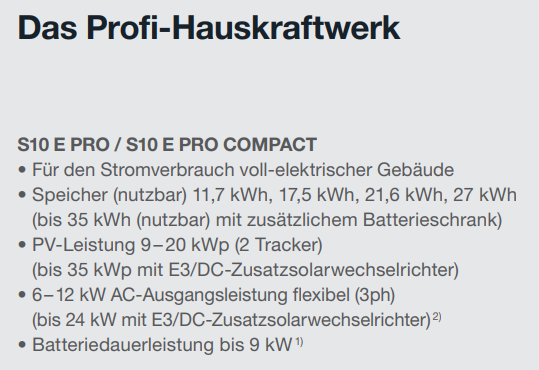 E3DC-  Pro S20XGeeignet für Gewerbe oder große Privat Verbräuche
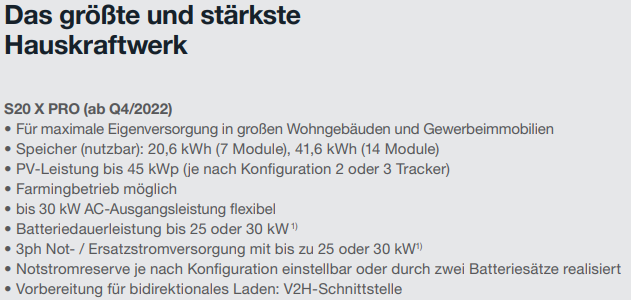 E3DC- Wallbox Multi Connect 11/22kwhIntelligent-Smart-Flexibel
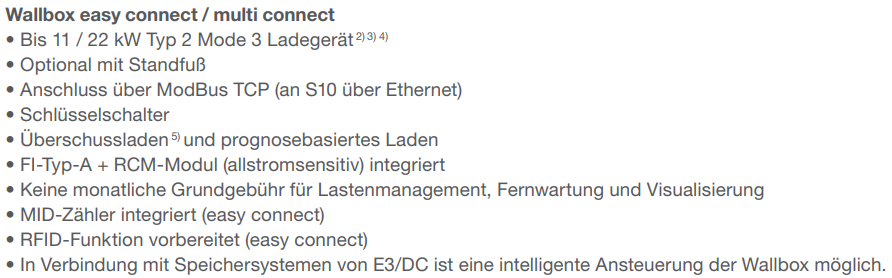 Warum E3DC?
Made in Germany/ Osnabrück
Marktführer seit über 10 Jahren, über 100.000 Anlagen verbaut!
Nachhaltiges Produzieren in Deutschland
Samsung Speicher/ Korea statt China!
Batterie Ballancing/ lange Lebensdauer
Speicher Erweiterbar (5 Jahre)/ Einstellbar/ Ersatzstrom Funktion
SG-Ready für z.B. Intelligente Wärmepumpen- Heitz Stab etc.
VH2H- Bi-Direktionales Laden möglich
10 Jahre volle System und Leistungsgarantie
Zuverlässiger Technischer Support
Schnelle, einfache, saubere Installation 
Externe Energie Quellen möglich z.B. Windrad 220V